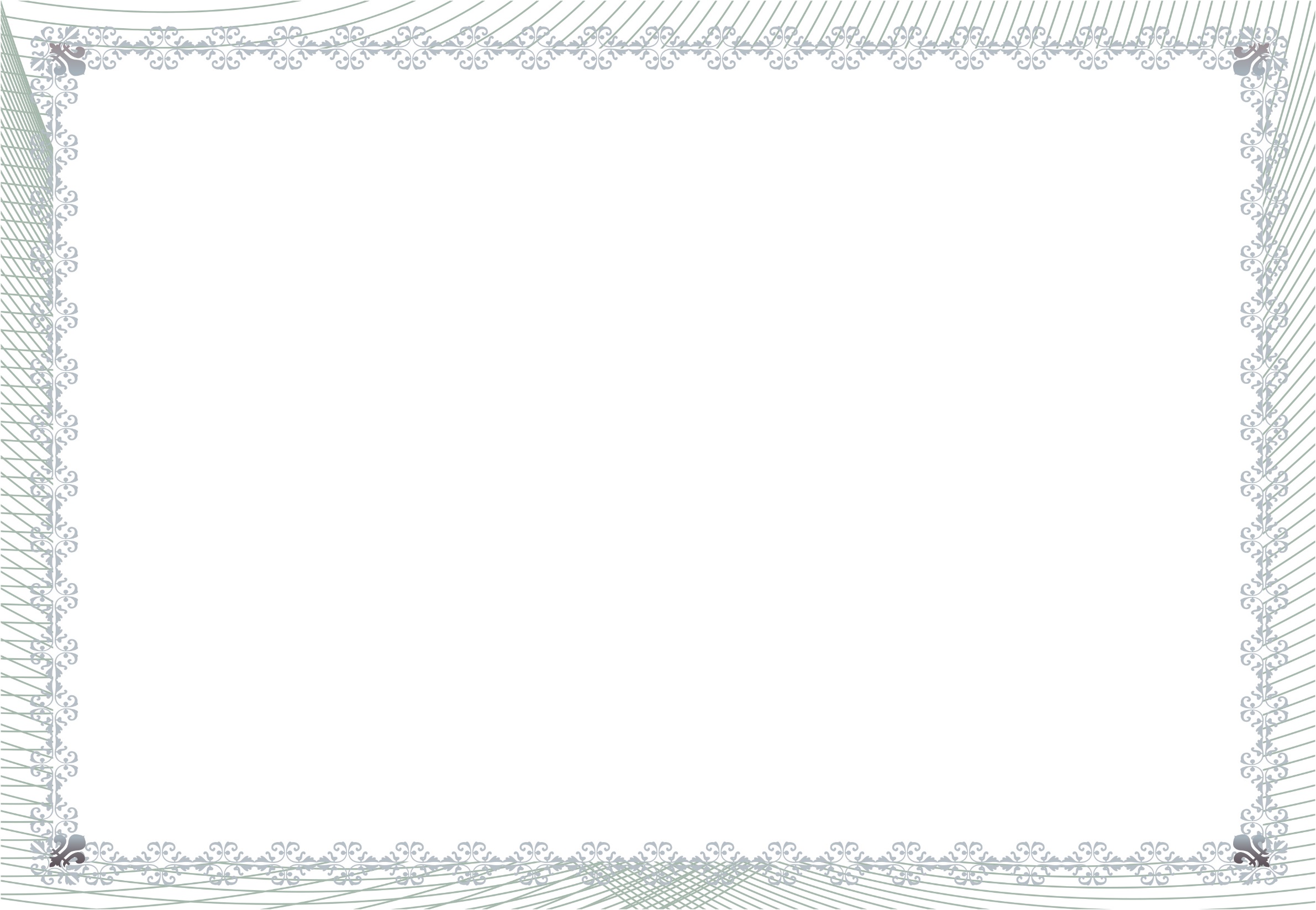 СЕРТИФИКАТ
участника
 муниципального отборочного этапа областного конкурса
«Ёлка Эколят - Молодых защитников Природы»




__________________________________________
выдан
Директор
         МБУДО «СЮН»
М.С. Козунова
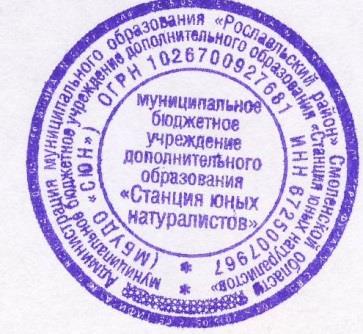 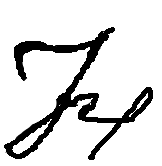 г. Рославль
      2022 г.